When, If Ever, Do I Need Permission To Use A Person’s Name Or Picture In Public?


The Law of the Right of Publicity + Some Recent Cases
Presented by:
Ava Doppelt, Esq.
Allen, Dyer, Doppelt & Gilchrist, P.A.
255 S. Orange Avenue, Suite 1401
Orlando, Florida 32801
www.allendyer.com
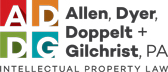 1
Quiz
True or False?
I need written permission (a release) from the live person whose biography I plan to write.
I need permission, but it doesn’t need to be in writing.
I need a release from any live person who will be depicted by actors in a movie based on a true story.
I don’t need permission to sell a Donald Trump board game on Etsy.
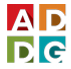 2
Answers
All false!
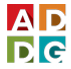 3
What is the Right of Publicity?
The right of a person to control the commercial use of one’s identity
Raises questions –
What is control?
Are there limitations?
Can it be used as a weapon for censorship by a famous personality?
What is commercial use?
What does identity encompass?
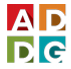 4
Although there is tension between the right of publicity and the First Amendment, they can and do co-exist.
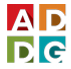 5
What is the Right of Publicity?
Elements typically comprising the right of publicity: triumvirate of – name, image and likeness
Varies from state to state --
Under Florida’s statute: “Name, portrait, photograph or other likeness of any natural person”
Under Indiana's statute:  “Name, voice, signature, photograph, image, likeness, distinctive appearance, gestures or mannerisms”
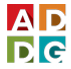 6
What is the Right of Publicity?
The real question: Is the person in question unequivocally identifiable? If so, it shouldn’t matter how (name, image, jersey number, nickname, car, etc.)
Majority view – The right is held by every individual, not just those who are famous – though cases usually involve celebrities ($$)
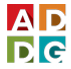 7
Copyright vs. Right of Publicity
It’s not the same thing as a copyright. If you want to use a photograph that depicts a person for an advertisement, you need permission from two different rights holders:
The owner of the copyright in the photograph (copyright holder) AND
The person shown in the picture, or if deceased, his or her statutory representative (owner of right of publicity)
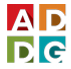 8
Copyright vs. Right of Publicity
Permission for one doesn’t satisfy the other.
Because they are wholly distinct claims, federal copyright laws generally will not preempt a state-based right of publicity claim.
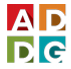 9
Right of Publicity and Trademarks
There are some similarities between the right of publicity & trademark law.
Like a trademark, ROP can function as a quality assurance to a consumer, especially if the celebrity, or the estate, maintains self-imposed quality standards and exercises discretion in licensing publicity rights. Proprietors of both trademark and publicity rights seek to prevent others from reaping unjust rewards by appropriating the mark or the celebrity’s fame.
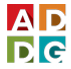 10
Marilyn Monroe Example
You’d think that her estate held valuable publicity rights in her persona, which they licensed as they saw fit for various types of services and merchandise.
You’d be wrong.
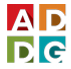 11
Marilyn Monroe Example
Marilyn Monroe died at age 36 in California, a state whose right of publicity law provides that the rights survive for 50 years after death and can be exercised by specified heirs.
Marilyn Monroe, however, was in California making a movie. She was found to live in New York, where the law does not allow the right to survive death.
So--
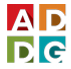 12
Marilyn Monroe Example
All the licensing of Marilyn Monroe merchandise, including the MARILYN MONROE spa and nail salons that are our client, are accomplished by trademark licensing, not right of publicity.  The Marilyn Monroe estate has no right of publicity. The estate registered numerous trademarks comprising the MARILYN MONROE name and image. And that’s what’s being licensed.
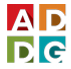 13
Marilyn Monroe Example
And those trademarks can live forever, not just the specified post-mortem time period specified in the various state laws.
See also the examples of Trayvon Martin (he had no family members – no spouse or children – specified in Florida’s ROP law who could exercise his ROP rights) and Frida Kahlo (family had no ROP rights).  Both used trademarks to protect image.
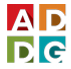 14
The U.S. Supreme Court has reviewed the right of publicity only once, in Zacchini v. Scripps-Howard Broadcasting, the famous human cannonball case.  433 U.S. 562 (1977) (Zacchini’s entire 15-second act was shown on news show)
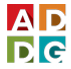 15
Impersonator Cases
Midler v. Ford Motor Co., 849 F.2d 460 (9th Cir. 1989) 
(Bette Midler’s voice)
Waits v. Frito-Lay, Inc., 978 F.2d 1093 (9th Cir. 1992)
(Copy of Tom Waits’ voice)
White v. Samsung Electronics America, Inc., 971 F.2d 1395 (9th Cir. 1992)
(Vanna White robot)
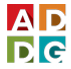 16
Another Aspect of Persona Actionable
Carson v. Johnny Portable Toilets, 698 F.2d 831 (6th Cir. 1983) (“Here’s Johnny”)
Motschenbacher v. R.J. Reynolds Tobacco Co., 498 F.2d 921 (9th Cir. 1974) (distinctive race car)
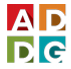 17
Right of Publicity Around the U.S.
Currently 22 states recognize some form of right of publicity by statute:
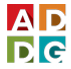 18
Right of Publicity Around the U.S.
38 states have some form of common law precedent. (In Florida, both statutory and common law causes of action are allowed but the elements are the same.)
Majority view is that the rights exist in every state that hasn’t explicitly rejected it.
Restatement (3rd) of Unfair Competition (1995) §§46-49 recognizes the right of publicity as a distinct legal theory.
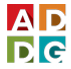 19
Right of Publicity Around the U.S.
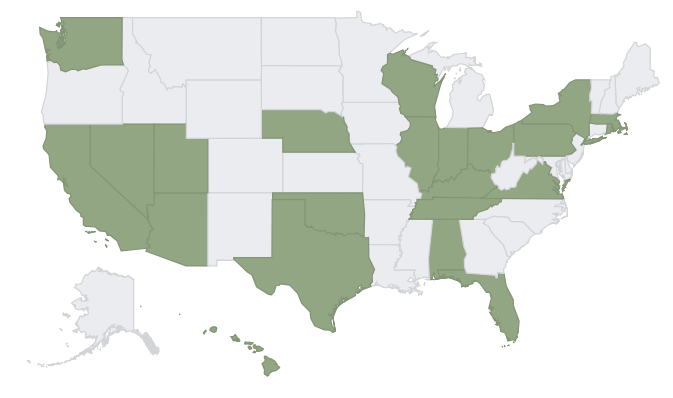 Dark Green states have ROP statutes.
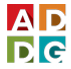 20
Right of Publicity Around the U.S.
New York was the first state to enact a publicity law with the NY Civil Rights Law in 1903
The first articulation of the “right of publicity” as focusing on the economic interests involved, as opposed to the right of privacy, was in Haelan Laboratories, Inc. v. Topps Chewing Gum, Inc., 202 F.2d 866 (2nd Cir. 1953)
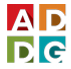 21
Florida Statute
§540.08 Unauthorized Publication of Name or Likeness
1.  No person shall publish, print, display or otherwise publicly use for purposes of trade or for any commercial or advertising purpose the name, portrait, photograph, or other likeness of any natural person without the express written or oral consent to such use given by:
(a) Such person; or
(b)  Any other person, firm or corporation authorized in writing by such person to license the commercial use of her or his name or likeness; or
(c)  If such person is deceased, any person, firm or corporation authorized in writing to license the commercial use of her or his name or likeness, or if no person, firm or corporation is so authorized, then by any one from among a class composed of her or his surviving spouse and surviving children.
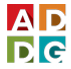 22
Florida Statute
§540.08 Unauthorized Publication of Name or Likeness
2.  In the event the consent required in subsection (1) is not obtained, the person whose name, portrait, photograph, or other likeness is so used, or any person, firm, or corporation authorized by such person in writing to license the commercial use of her or his name or likeness, or, if the person whose likeness is used is deceased, any person, firm, or corporation having the right to give such consent, as provided hereinabove, may bring an action to enjoin such unauthorized publication, printing, display or other public use, and to recover damages for any loss or injury sustained by reason thereof, including an amount which would have been a reasonable royalty, and punitive or exemplary damages.
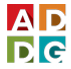 23
Florida Statute
§540.08 Unauthorized Publication of Name or Likeness
3. If a person uses the name, portrait, photograph, or other likeness of a member of the armed forces without obtaining the consent required in subsection (1) and such use is not subject to any exception listed in this section, a court may impose a civil penalty of up to $1,000 per violation in addition to the civil remedies contained in subsection (2). Each commercial transaction constitutes a violation under this section. As used in this section, the term “member of the armed forces” means an officer or enlisted member of the Army, Navy, Air Force, Marine Corps, or Coast Guard of the United States, the Florida National Guard, and the United States Reserve Forces, including any officer or enlisted member who died as a result of injuries sustained in the line of duty.
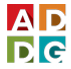 24
Florida Statute
§540.08 Unauthorized Publication of Name or Likeness
4.  The provisions of this section shall not apply to:
(a)  The publication, printing, display, or use of the name or likeness of any person in any newspaper, magazine, book, news broadcast or telecast, or other news medium or publication as part of any bona fide news report or presentation having a current and legitimate public interest and where such name or likeness is not used for advertising purposes;
(b)  The use of such name, portrait, photograph, or other likeness in connection with the resale or other distribution of literary, musical, or artistic productions or other articles of merchandise or property where such person has consented to the use of her or his name, portrait, photograph, or likeness on or in connection with the initial sale or distribution thereof; or
(c)  Any photograph of a person solely as a member of the public and where such person is not named or otherwise identified in or in connection with the use of such photograph.
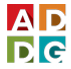 25
Florida Statute
§540.08 Unauthorized Publication of Name or Likeness
5.  No action shall be brought under this section by reason of any publication, printing, display, or other public use of the name or likeness of a person occurring after the expiration of 40 years from and after the death of such person.
6.  As used in this section, a person’s “surviving spouse” is the person’s surviving spouse under the law of her or his domicile at the time of her or his death, whether or not the spouse has later remarried; and a person’s “children” are her or his immediate offspring and any children legally adopted by the person. Any consent provided for in subsection (1) shall be given on behalf of a minor by the guardian of her or his person or by either parent.
7.  The remedies provided for in this section shall be in addition to and not in limitation of the remedies and rights of any person under the common law against the invasion of her or his privacy.
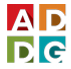 26
New York State Statute
New York State Civil Rights Law
§50 Right of Privacy  
A person, firm or corporation that uses for advertising purposes, or for the purposes of trade, the name, portrait or picture of any living person without having first obtained the written consent of such person, or if a minor of his or her parent or guardian, is guilty of a misdemeanor.
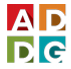 27
New York State Civil Rights Law
§51 Action for Injunction and for Damages
Any person whose name, portrait, picture or voice is used within this state for advertising purposes or for the purposes of trade without the written consent first obtained as above provided may maintain an equitable action in the supreme court of this state against the person, firm or corporation so using his name, portrait, picture or voice, to prevent and restrain the use thereof; and may also sue and recover damages for any injuries sustained by reason of such use and if the defendant shall have knowingly used such person’s name, portrait, picture or voice in such manner as is forbidden or declared to be unlawful by section fifty of this article, the jury, in its discretion, may award exemplary damages.
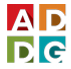 28
New York State Civil Rights Law
§51 Action for Injunction and for Damages
But nothing contained in this article shall be so construed as to prevent any person, firm or corporation from selling or otherwise transferring any material containing such name, portrait, picture or voice in whatever medium to any user of such name, portrait [fig 5] , picture or voice, or to any third party for sale or transfer directly or indirectly to such a user, for use in a manner lawful under this article; nothing contained in this article shall be so construed as to prevent any person, firm or corporation, practicing the profession of photography, from exhibiting in or about his or its establishment specimens of the work of such establishment, unless the same is continued by such person, firm or corporation after written notice objecting thereto has been given by the person portrayed;
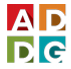 29
New York State Civil Rights Law
§51 Action for Injunction and for Damages
and nothing contained in this article shall be so construed as to prevent any person, firm or corporation from using the name, portrait [fig 6] , picture or voice of any manufacturer or dealer in connection with the goods, wares and merchandise manufactured, produced or dealt in by him which he has sold or disposed of with such name, portrait [fig 7], picture or voice used in connection therewith; or from using the name, portrait [fig 8] , picture or voice of any author, composer or artist in connection with his literary, musical or artistic productions which he has sold or disposed of with such name, portrait [fig 9], picture or voice used in connection therewith.
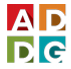 30
New York State Civil Rights Law
§51 Action for Injunction and for Damages
Nothing contained in this section shall be construed to prohibit the copyright owner of a sound recording from disposing of, dealing in, licensing or selling that sound recording to any party, if the right to dispose of, deal in, license or sell such sound recording has been conferred by contract or other written document by such living person or the holder of such right. Nothing contained in the foregoing sentence shall be deemed to abrogate or otherwise limit any rights or remedies otherwise conferred by federal law or state law.
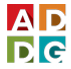 31
Highest Earning Dead Celebrities in 2017
Michael Jackson ($75 million)
Arnold Palmer ($40 million)
Charles Schultz ($38 million)
Elvis Presley ($35 million)
Bob Marley ($23 million)
Tom Petty ($20 million)
Prince ($18 million)
Dr. Seuss ($16 million)
John Lennon ($12 million)
Albert Einstein ($10 million)
David Bowie ($9.5 million)
Elizabeth Taylor ($8 million)
Bettie Page ($7.5 million)
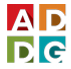 32
Some Important Florida Right of Publicity Cases
Loft v. Fuller, 408 So. 2d 619 (Fla. Dist. Ct. App. 1981) (Anstead, J.) (“The Ghost of Flight 401”) Widow and children of pilot whose plane crashed sued author and publisher of nonfiction book that reported pilot returned as a ghost on subsequent flights.  Case dismissed with prejudice (“The use of the decedent’s name in the [book] and the use of his name in the subsequent movie do not constitute commercial trade or advertising as those terms are used in the statute… [nor] any book which is part of a bona fide news report or presentation having a current and legitimate public interest.”)
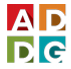 33
Some Important Florida Right of Publicity Cases
Tyne v. Time-Warner Entertainment Co., L.P., 901 So. 2d 802 (Fla. 2005) (Wells, J.) (“The Perfect Storm”) Relatives of drowned fishing crew sued film company in M.D. Florida when they were depicted in film “based on a true story” without their consent (and without being paid).  Judge Conway dismissed.  11th Circuit certified question to the Florida Supreme Court:

Question certified by the 11th Circuit (as re-phrased by the Florida Supreme Court):  Does the phrase “For purpose of trade or for any commercial or advertising purpose” in §540.08(1), Fla. Stats., include publications which do not directly promote a product or service?
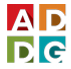 34
Some Important Florida Right of Publicity Cases
Held:  No.

The term “commercial purpose” in §540.08(1) does not apply to publications, including motion pictures, which do not directly promote a product or service.

Citing to the 4th DCA’s decision in Loft v. Fuller, the court found that the purpose of §540.08 is to prevent the use of a person’s name or likeness to directly promote a product or service because of the way the use associates the person’s name or personality with something else.
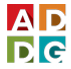 35
Some Important Florida Right of Publicity Cases
Lane v. M.R.A. Holdings, LLC, 242 F.Supp.2d 1205 (M.D. Fla. 2002) (Conway, J.) (“Girls Gone Wild”) The one where the defendants sold videos showing teenagers on the streets of Panama City Beach exposing their breasts in exchange for beads, though the plaintiff later claimed she thought they’d be for the videographer’s personal use.  Summary judgment for defendant – plaintiff’s image was not used to directly promote a product or service.  The video is an expressive work, and though her name and image were used to sell that work, they weren’t associated with a product or service unrelated to that work, as required to state a ROP claim.  (cf Gritzke v. M.R.A. Holdings, LLC, No. 4:01-cv-495, 2002 U.S. Dist. LEXIS 28085 (N.D. Fla. Mar. 14, 2002) In another Girls Gone Wild case, the court found a valid claim where plaintiff’s image was plastered on front cover of video without her permission.  Positon of picture suggested it was advertising.
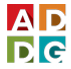 36
Some Important Florida Right of Publicity Cases
Fuentes v. Mesa Media Holdings, Inc., No. 09-22979, 2011 U.S. Dist. LEXIS 70996 (S.D. Fla. June 9, 2011) (Moreno, J.)  Plaintiff alleged defendants used his name and image on TV and YouTube when they showed his Cuban films.  Motion to dismiss granted without prejudice, to give plaintiff opportunity to amend to allege defendants used his name and likeness to promote some other product or service besides their own TV show.

Acosta v. Spanish Broad. Sys. of Del., No. 15-21837, 2015 U.S. Dist. LEXIS 186010 (S.D. Fla. Nov. 12, 2015) (Torres, J.)(R&R) Defendants used plaintiff’s name and likeness without his consent to promote broadcast of his film Pablo and to promote their TV station.  Recommend that motion to dismiss be granted – name not alleged to be used for trade or advertising purpose.

Valentine v. C.B.S., Inc., 698 F.2d 430 (11th Cir. 1983) Summary judgment against plaintiff who sued when Bob Dylan used her name in a song about a murder trial in which she testified.
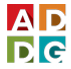 37
Video Game Cases
Video games accepted by courts as expressive works protected by First Amendment (Brown v. Entertainment Merchs. Ass’n., 565 U.S. 809, 132 S.Ct. 81 (2011))

Hart v. Electronic Arts, Inc., No. 11-3750, 2013 U.S. App. LEXIS 14905 (3d Cir. June 25, 2013) Reversed summary judgment for Electronic Arts in case brought by former college football quarterback; use of his likeness not sufficiently transformative to avoid right of publicity claim.

In re NCAA Student–Athletes Name& Likeness Licensing Litigation, 990 F. Supp. 2d 996 (N.D. Cal. 2013) – Use of college athletes in football video game not protected by 1st Amendment.
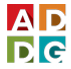 38
Video Game Cases
Brown v. Electronic Arts, Inc., 724 F.3d 1235 (9th Cir. 2013) Jim Brown’s likeness in video game not a Lanham Act violation – court declined to rule on right of publicity claim.

Lindsey Lohan v. Take Two Interactive Software, Inc., 2018 NY Slip Op 60757, 30 N.Y.3d 1055, 69 N.Y.S. 3d 584, 92 N.E. 3d 807 – Lohan alleged game and its advertising used aspects of her likeness, including similar clothes, peace sign, recordings of her actual voice, situations inspired by her life (jail).  She beat a motion to dismiss, but lost on appeal in 2014, ending the case.  

Karen Gravano v. Take Two Interactive Software, Inc., 2016 NY Slip Op 05942, 142 A.D.3d 776, 37 N.Y.S.3d 20 (App. Div) –
(daughter of Sammy “the Bull” Gravano) sued for nonconsensual use of her likeness in same game.
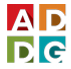 39
Other Interesting Relatively Recent Related Cases and Issues
Barbie Frida – Dispute between family members over who has rights to exploit Frida Kahlo image.  Doll sales were enjoined in Mexico.  One segment of the family agreed the doll was not reflective of the real Kahlo – “She is not a product or a brand.”  Other family members who acquired trademark rights in the U.S. sued in the S.D. of Florida for trademark infringement.

Simpsonized –  Frank Siveno’s suit against Fox TV dismissed by California appellate court this past February.  He sued claiming the Simpsons cartoon character “Louie” misappropriated the fictional character he played in Goodfellas, Frankie Carbone, which was based on his own personality.  Court found Fox’s use transformative and therefore protected by First Amendment.
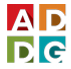 40
Other Interesting Relatively Recent Related Cases and Issues
Olivia de Haviland – 101-year-old de Haviland had her case heard on an expedited basis – you never know… She sued Fox Networks claiming misappropriation of her name and likeness based n her depiction by Catherine Zeta-Jones in “Feud: Bette & Joan.”  Case was recently tossed on appeal.  Use was expressive; not commercial.

Muhammed Ali Super Bowl Promo – Ali’s company sued Fox for $30 million over Fox’s 3-minute lead-in to the game featuring footage of Ali and comparing his “greatness” to NFL legends, to entice people to watch the game.  Fox thought it was a tribute to recently deceased Ali and therefore protected editorial expression, but it had all the hallmarks of an advertisement.  We’ll never know.  Case settled.  (But the California judge had written a preliminary opinion declining to dismiss.)
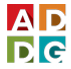 41
Quiz Question
Question:  Could Donald Trump bring a right of publicity lawsuit (which law would apply? N.Y.? D.C.? Florida?) against a manufacturer of “Donald Trump” motorcycles, featuring the name “The Donald,” his signature, and a representation of his hairstyle?

If he did, what would be the likely outcome?
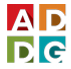 42
The End.
Thank you for joining me!
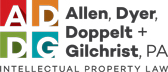 43